GSTAT 
PRACTICE & PROCEDURE
ICAI - EIRC

22nd May, 2025
CA Sushil Kumar Goyal & CA Bishan R Shah
1
CA Sushil Kumar Goyal & CA Bishan R Shah
2
Introduction │ Appeals to Appellate Tribunal
The Constitution of India, 1950 vide Article 323A and 323B provides power to the Legislature to establish Tribunals in India. While Article 323A gives power to the Parliament to establish Administrative Tribunal, Article 323B gives power to the Parliament or State Legislature to establish Tribunal for matters namely levy, assessment, collection and enforcement of any tax. 
The Government of India established the Appellate Tribunal under Article 323B of the Constitution of India, 1950 under Section 109 of the Central Goods and Service Tax, Act (hereinafter referred to “the Act”) known as the Goods and Service Tax Appellate Tribunal (hereinafter known as “GSTAT/Appellate Tribunal”).
CA Sushil Kumar Goyal & CA Bishan R Shah
3
Overview of the Provisions under the Act
Chapter XVIII of the Act deals with the Appeals and Revision which includes the following provisions:
CA Sushil Kumar Goyal & CA Bishan R Shah
4
WHO CAN FILE AN APPEAL? 
(Section 112)
CA Sushil Kumar Goyal & CA Bishan R Shah
5
Filing of an appeal by an Assesee (Section 112 r/w Rule 110)
Being aggrieved by an order under Section 107 (Order of the Appellate Authority)  or under Section 108 (Order of the Revisional Authority), an assesee may prefer an appeal before GSTAT. 
An appeal under Section 112 will be filed in Form GST APL-05 (Appeal to the Appellate Tribunal Form GST APL-05.pdf) along with relevant documents electronically as per Rule 110 of the Central Goods and Service Tax Rules, 2017 (hereinafter referred to as “the Rules”). On submission of the appeal online, a provisional acknowledgment shall be issued to the Appellant immediately.
The Appeal shall be submitted electronically with digital signature certificate or through e-signatures and shall be signed or verified through electronic verification code.
The party against whom an appeal is preferred, may file a cross-objection in Form GST APL-06 (FORM_GST_APL_06.pdf).
The Appellate Tribunal may, in its discretion, refuse to admit any such appeal where disputed tax amount or the amount of fine, fee or penalty determined by such order, does not exceed Rs. 50,000/-.
In case of manual filing of Form GTS APL-05, only if the Registrar allows, a provisional acknowledgement shall be issued to the Appellant immediately.
CA Sushil Kumar Goyal & CA Bishan R Shah
6
Filing of an appeal by the Commissioner (Revenue) (Section 112 r/w Rule 111)
The Commissioner may direct any officer subordinate to him to apply to the Appellate Tribunal. 
The authorised officer as per the direction above may file an application to the Appellate Tribunal.
An application to the Appellate Tribunal shall be filed in Form GST APL-07 along with relevant documents electronically. On submission of the appeal online, a provisional acknowledgment shall be issued to the Appellant immediately.
Once an appeal is filed by the Revenue, it will be dealt in the same manner as an appeal before the Appellate Tribunal by as assesee.
CA Sushil Kumar Goyal & CA Bishan R Shah
7
Final acknowledgment of the appeal [Rule 110 (4) and 111 (4)]
CA Sushil Kumar Goyal & CA Bishan R Shah
8
Time limit prescribed under the Act
CA Sushil Kumar Goyal & CA Bishan R Shah
9
Computation of time period
As per Section 10 of the General Clauses Act, 1897 read with Rule 3 of the Goods and Services Tax Appellate Tribunal (Procedure) Rules, 2025, the day on which the order is received shall be excluded;
If the last day expires on a day when the Appellate Tribunal is closed, the same will be excluded in computation of time period.
CA Sushil Kumar Goyal & CA Bishan R Shah
10
Pre-deposit
CA Sushil Kumar Goyal & CA Bishan R Shah
11
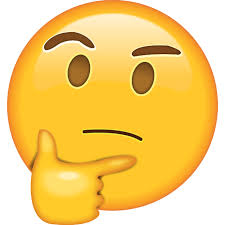 Is it mandatory to make pre-deposit while filing the appeal?
Is there any requirement of pre-deposit in the case of demand of only penalty?
CA Sushil Kumar Goyal & CA Bishan R Shah
12
Schedule of fees
CA Sushil Kumar Goyal & CA Bishan R Shah
13
The Goods and Services Tax Appellate Tribunal (Procedure) Rules, 2025
Object: For regulating the procedure and functioning of the Goods and Services Tax Appellate Tribunal (hereinafter referred to as “GSTAT”);
Notified on: April 24, 2025 (Notification No. G.S.R. 256(E))
CA Sushil Kumar Goyal & CA Bishan R Shah
14
Principal Bench (Section 109)
Single Bench – Situated at Delhi;
Constitution of Members- President, Judicial Member, Technical Member (Centre), Technical Member (State);
Hears appeals arising out of the orders passed by appellate authority and revisionary authority;
Issues related to Place of Supply and matters relating to Section 171(2)- Anti Profiterring (Section 109(5)) will be heard only by principal bench;
The Government may issue notification from time to time to notify cases to be heard by principal bench;
CA Sushil Kumar Goyal & CA Bishan R Shah
15
State Bench (Section 109)
On request of State, the Government on recommendation of council, constitute such number of benches at such places; 
In the state of West Bengal, Sikkim and in the Union Territory of. Andaman and Nicobar Islands as per Notification S.O. 3048(E), dated 31st July, 2024 read with Notification No. S.O. 5063(E) dated 26th  November, 2024, State Bench is notified at Kolkata.
Bench consists of 2 Judicial Member, Technical Member (Centre), Technical Member (State);
Deals with question other than place of Supply and matters relating to Section 171(2).
CA Sushil Kumar Goyal & CA Bishan R Shah
16
Sitting/Circuit Bench
On request of the President and depending upon the number of appeals filed by suppliers in the respective States/jurisdiction. 

Constitution of Members- Judicial Member, Technical Member.
CA Sushil Kumar Goyal & CA Bishan R Shah
17
Appellate Tribunal
The senior most Judicial Member in a State shall act as the Vice President of such State bench;

Single Judge Bench -  Any appeal where the tax or input tax credit involved or fine, fee or penalty determined, does not exceed fifty lakh rupees and which does not involve any question of law may, with the approval of the President and subject to such conditions as may be prescribed on the recommendations of the Council, be heard by a bench consisting of a single member;

Difference of opinion – As per Section 109, if the Members of the Bench differ in opinion on any point or points, and the President shall refer such case for hearing,-
where the appeal was originally heard by Members of a State Bench, to another Member of a State Bench within the State or, where no such other State Bench is available within the State, to a Member of a State Bench in another State;
where the appeal was originally heard by Members of the Principal Bench, to another Member from the Principal Bench or, where no such other Member is available, to a Member of any State Bench;
the appeal shall be referred to larger Bench by the President (Rule 50 of the GSTAT Rules)- there is no provision to refer to larger bench in the CGST and SGST Acts.
CA Sushil Kumar Goyal & CA Bishan R Shah
18
Format for filing of the appeal
As per the Goods and Services Tax Appellate Tribunal (Procedure) Rules, 2025 (hereinafter referred to as “the GSTAT Rules”), the format for filing of the appeal is as under:

Rule 18 of the GSTAT Rules
Cause title shall state “In the Goods and Service Tax Appellate Tribunal” and shall state full name, parentage, GSTIN, description of each party and address at the beginning of the appeal and not thereafter;
The name of the parties shall be numbered consecutively and in the event of death of a party during pendency, the legal heirs shall be shown as sub-numbers; 
Appeal shall be divided into paragraphs stating the facts, allegations and submissions.
CA Sushil Kumar Goyal & CA Bishan R Shah
19
Procedure for filing of an appeal
Rule 20 of the GSTAT Rules- Contents of appeal Form 
Appeal shall be concise, the grounds of appeal shall be numbered consecutively;
Every form of appeal or application or cross-objection shall be in double spacing on A4 size paper with pagination and index;
Every form of appeal or application or cross-objection shall be signed and verified by the Appellant or Applicant or authorized representative;
The Appellant or Applicant or authorized representative shall provide true copy of the documents.
CA Sushil Kumar Goyal & CA Bishan R Shah
20
Documents required (Rule 21 of the GSTAT Rules)
Certified copy of the order appealed against along with relevant documents including relied upon documents;
In case of application filed by the Revenue, the copy of the order appealed against shall be attested instead of certified;
The Appellate Tribunal may direct preparation of as many copies as may be required; 
All documents should be clearly legible, duly paged, indexed and tagged firmly.
CA Sushil Kumar Goyal & CA Bishan R Shah
21
Endorsement and Verification (Rule 22 of the GSTAT Rules)
The name and signature of the authorised representative to appear at the foot of every appeal or pleading along with relevant documents;
Every appeal or pleading shall be signed and verified by the party concerned.
CA Sushil Kumar Goyal & CA Bishan R Shah
22
Translation of documents (Rule 23 of the GSTAT Rules)
All documents should be in English language;
In case of a document other than English language, the Appellant shall provide the translated copy (certified to be a true translated copy) in English to the Registrar;
Unless and until the translated versions are provided, appeal or other proceeding shall not be heard.
CA Sushil Kumar Goyal & CA Bishan R Shah
23
Production of authorisation letter (Rule 28 of the GSTAT Rules)
The person who signs or verifies the appeal by or on behalf of an applicant or respondent, shall produce a true copy of the authorisation letter along with the appeal.
CA Sushil Kumar Goyal & CA Bishan R Shah
24
Separate appeals to be filed for multiple Order-in-Original and for each person
CA Sushil Kumar Goyal & CA Bishan R Shah
25
GSTAT 
POWERS CONFERRED UPON APPELLATE TRIBUNAL
CA Sushil Kumar Goyal & CA Bishan R Shah
26
DISCOVERY, PRODUCTION AND RETURN OF DOCUMENTS (RULE 84)
Followed procedure as prescribed under Order XI and XIII of CPC;
Purpose : fair trial
Reasons for discovery : Respondent is compelled to disclose the documents which are under their possession;
Conditions: i. Discovery ordered is necessary; ii.  It saves cost;
To be produced with affidavit
Admissibility of documents;
Procedures to be followed:
Apply to Tribunal for an order for the discovery of documents with reasons;
Tribunal can use its power any time during proceedings;
CA Sushil Kumar Goyal & CA Bishan R Shah
27
Continued
Pleading must be over;
Discovery order shall not be made if the Tribunal is not of the opinion that this order will lead to fair disposal of the suit or useful for saving cost;
A party against whom such order is passed, shall produce all the documents which are under their possession;
If the parties are taking any legal protection under the privileges provided under the code, the Tribunal will ensure compliance of it;
Failure to comply or default from the side of the parties, adverse inference can be drawn
CA Sushil Kumar Goyal & CA Bishan R Shah
28
SUMMONSING AND ENFORCING ATTENDANCE (RULE 88)
Procedure prescribed under Order XVI and XXVI of CPC;
Prepare list of witnesses to whom they propose to call to give evidence or to produce documents;
File the application providing reasons seeking presence of witnesses
The Court after recording reasons, permit to call witnesses;
The Party will serve summons at their expenses to witnesses;
Time, place and purpose of attendance to be specified in summons;
Procedure where witnesses fail to comply with summons;
Duty of persons summoned to give evidence or produce documents;
CA Sushil Kumar Goyal & CA Bishan R Shah
29
Commissions for examination of witnesses or documents (Rule 97)
Issuing Commission for :
Examine witness;
Documents;
  Under which circumstances, the order for commission will be issued:
If a person is residing outside India;
A persona is unable to attend the court due to sickness or infirmity;
If a person is government servant and cannot attend the court;
It is necessary in the interest of justice or for expeditious disposal
CA Sushil Kumar Goyal & CA Bishan R Shah
30
Ex-Parte Order in case the Appellant/Respondent fails
Dismiss the appeal for default or deciding it ex parte;
setting aside order of dismissal of any representation for default or any order passed by it ex parte; and
any other matter which may be prescribed.
CA Sushil Kumar Goyal & CA Bishan R Shah
31
Powers of the Registrar
I. Scrutiny of petition or appeal or documents (Rule 24 of the GSTAT Rules)
If on scrutiny, an appeal, application or any other document is found to be defective, such document shall be returned for compliance. On failure to comply within 7 working days from the date of return, the same shall be placed before the Registrar for appropriate orders. 
II. Ex-parte amendments (Rule 26 of the GSTAT Rules)
In case of any arithmetical, grammatical, and clerical error, the same may be rectified on the orders of the Registrar without notice to the parties;
In case, the Respondent has marked its appearance, ex-parte orders shall not be allowed.
CA Sushil Kumar Goyal & CA Bishan R Shah
32
III. Calling for records (Rule 27 of the GSTAT Rules)
The Registrar, if so directed by the Appellate Tribunal, may call for records from the respective Bench of the Appellate Tribunal or adjudicating authority and retransmit the same at the conclusion of the proceedings. 
IV. Rejection or amendment of Form of appeal (Rule 32 of the GSTAT Rules)
The Registrar may, upon his own discretion or if sufficient cause are shown, accept an appeal without necessary documents or is in any way defective, subject to filing of such documents by the Appellant or making necessary amendments within a period of thirty days;
Further, the Registrar may reject the form of appeal if the above mentioned documents are not produced or the amendments are not made within the time limit specified.;
The President may in his discretion authorise any officer of the Appellate Tribunal to return any Form of appeal, application or documents filed manually and not in accordance with law, and allow the documents to be refiled after removal of defects.
CA Sushil Kumar Goyal & CA Bishan R Shah
33
Filing of additional documents (Rule 112 of the CGST Rules r/w Rule 31 , Rule 45 of the GSTAT Rules)
The Appellant shall not go beyond the grounds of appeal set forth in the Form of appeal except by the leave of the Appellate Tribunal;
The parties shall not be entitled to produce any additional evidence either orally or documentary, provided that the Appellate Tribunal is of opinion that any documents shall be produced or any witness shall be examined or any affidavit shall be filed to enable it to pass orders or for any sufficient cause, or if the lower authority has decided the case without giving sufficient opportunity to any party;
The Appellate Tribunal shall not be confined to grounds in the Form of appeal while deciding the appeal unless sufficient opportunity of being heard is provided to the affected party.
CA Sushil Kumar Goyal & CA Bishan R Shah
34
Production of defaced, torn or damaged documents (Rule 30 of the GSTAT Rules)
In case a document appears to be defaced, torn or damaged, the index of such pleading shall mention its condition and the same shall be verified by the officer authorised to receive the same.
CA Sushil Kumar Goyal & CA Bishan R Shah
35
Appearance of authorised representative (Rule 72 of the GSTAT Rules)
An authorised representative will have to file a Vakalatnama or Memorandum of Appearance or letter of authorisation before the Appellate Tribunal in GSTAT Form-04.

Registration can be done on the website of GSTAT
CA Sushil Kumar Goyal & CA Bishan R Shah
36
Consent for changing authorised representative (Rule 73 of the GSTAT Rules)
Any authorised representative proposing to file Vakalatnama in any pending proceedings, will require a written consent of the authorised representative on record;  
If such written consent is refused, an application may be filed after service of the said application on the counsel on record, for revocation of Vakalatnama or Memorandum of appearance with the permission of the Appellate Tribunal.
CA Sushil Kumar Goyal & CA Bishan R Shah
37
Restriction on Appearance (Rule 74 of the GSTAT Rules)
Any legal practitioner or authorised representative who has tendered advice in connection with the institution of any case or other proceeding before the Appellate Tribunal or has drawn pleadings in connection with any such matter or has during the progress of any such matter acted for a party, shall not, appear in such case or proceeding or other matter arising there from or in any matter connected therewith for any person whose interest is opposed to that of his former client, except with the prior permission of the Appellate Tribunal.
CA Sushil Kumar Goyal & CA Bishan R Shah
38
Empanelment of special authorised representatives (Rule 76 of the GSTAT Rules)
A panel may be formed of authorised representatives, valuers or such other experts as may be required by the Appellate Tribunal to assist in proceedings;
Remuneration and other allowances and compensation will be in consultation with the Appellate Tribunal.
CA Sushil Kumar Goyal & CA Bishan R Shah
39
Affidavit (Rule 46, 78 to 83 of the GSTAT Rules)
Additional evidence is to be filed by affidavit (Rule 46 of the GSTAT Rules);
The title of the Affidavit shall be “Before the Goods and Services Tax Appellate Tribunal (GSTAT)” followed by the cause title (Rule 78 of the GSTAT Rules);
The affidavit shall conform to the requirements of Order XIX, Rule 3 of the Civil Procedure Code, 1908 i.e. the affidavit shall be confined to such facts as the deponent is able of his own knowledge to prove, except on interlocutory applications, on which statements of his belief may be admitted (Rule 79 of the GSTAT Rules);
CA Sushil Kumar Goyal & CA Bishan R Shah
40
Continued…
In case the affidavit is sworn or affirmed by any person who appears to be illiterate, visually challenged,  or unacquainted with the language, the attestor shall certify that the affidavit was read, explained or translated to him (Rule 81 of the GSTAT Rules);
If the deponent is not known to the attestor, his identity shall be testified by a person known to him and that person shall affix his signature (Rule 82 of the GSTAT Rules);
Documents accompanying the affidavits shall be referred with Annexures numbers (Rule 83 of the GSTAT Rules).
CA Sushil Kumar Goyal & CA Bishan R Shah
41
Interlocutory Order (Rule 29 of the GSTAT Rules)
Every interlocutory application for stay, direction, rectification of order, condonation of delay, early hearing, exemption from production of copy of order appeal against or extension of time prayed shall include all information as per GSTAT FORM-01 along with Affidavit.
CA Sushil Kumar Goyal & CA Bishan R Shah
42
Filing of reply and rejoinder (Rule 36 and 37 of the GSTAT Rules)
Each Respondent may file its reply within one month from the receipt of any appeal or application;
The Appellant on receipt of reply shall specifically admit, deny, or rebut the facts; 
The Bench may allow the Appellant to file a rejoinder to the reply on GSTAT portal within one month or within such time as may be specified by the Bench.
CA Sushil Kumar Goyal & CA Bishan R Shah
43
Order of the Appellate Tribunal (Section 113 r/w Rule 113 of the CGST Rules. Rule 103, 104 and 108 of the GSTAT Rules )
Type of Order:
The Appellate Tribunal may confirm, modify or annul the decision or order appealed against or may refer the case back to the Appellate Authority, or the Revisional Authority or to the original adjudicating authority, with such directions as it may think fit, for a fresh adjudication or decision after taking additional evidence, if necessary (Section 113 (1));
CA Sushil Kumar Goyal & CA Bishan R Shah
44
Rectification of Order:
The Appellate Tribunal may amend so as to rectify any error apparent on the face of the record within a period of three months from the date of the order (Section 113(3));
An application for rectification of an order arising from any accidental slip or omission shall be made online in GSTAT Form-01 within one month from the date of the final order (Rule 108 of the GSTAT Rules);
No amendment shall be made which will have the effect of enhancing an assessment or reducing a refund or input tax credit or increasing liability unless the party has been given an opportunity of hearing (Section 113 (3)).
CA Sushil Kumar Goyal & CA Bishan R Shah
45
Time limit:
The Appellate Tribunal shall as far as possible, hear and decide every appeal within a period of one year from the date on which it is filed (Section 113 (4));
The Appellate Tribunal shall pronounce the order not later than thirty days from the date of final hearing excluding vacations or holidays (Rule 103 (1) of the GSTAT Rules);
Time and again, various Courts have reiterated the importance of adjudication of Orders/Show Cause Notice under challenged within a reasonable period; 
Reliance is placed upon the case of Siddhi Vinayak Syntex Private Limited Vs. Union of India reported in 2017 (352) ELT 455.
CA Sushil Kumar Goyal & CA Bishan R Shah
46
Pronouncement of Order:
Every Order shall be in writing, signed and dated by the President or Member and should contain the seal of the Appellate Tribunal (Rule 103 of the GSTAT Rules);
A certified copy of the order shall be given to the parties (Rule 103 of the GSTAT Rules);
Who can pronouncement the Order?
Any member may pronounce the order for and on behalf of the Bench (Rule 104 of the GSTAT Rules);
The jurisdictional officer shall issue a statement in Form GST APL-04 indicating the final amount of demand confirmed by the Appellate Authority (Rule 113 of the CGST Rules).
CA Sushil Kumar Goyal & CA Bishan R Shah
47
Recusal by a Member (Rule 106 of the GSTAT Rules)
The President or a member of the Appellate Tribunal shall recuse himself-
In a case involving any personal, familial or professional relationship;
In case the President or any member was involved in any capacity including as an advisor, representative, expert or witness; or
In circumstances where the participation of the President or the member may seem inappropriate.
CA Sushil Kumar Goyal & CA Bishan R Shah
48
Working hours of GSTAT and Bench (Rule 8 and 9 of the GSTAT Rules)
Working hours of GSTAT- the administrative offices of the Appellate Tribunal will work from 9:30 am to 6:00 pm;
Working hours of the Bench- the sitting hours of the Bench will be from 10:30 am to 01:30 pm and from 02:30 pm to 04:30 pm.
CA Sushil Kumar Goyal & CA Bishan R Shah
49
Inherent power of the GSTAT (Rule 10 of the GSTAT Rules)
The Appellate Tribunal has inherent powers to make such orders or give such directions to meet the end of justice or to prevent abuse of process.
CA Sushil Kumar Goyal & CA Bishan R Shah
50
Listing of cases in case of urgency (Rule 12 of the GSTAT Rules)
Urgent matter filed before 12:00 noon shall be listed on the following date. If a matter received after 12:00 noon but before 03:00 pm, will be listed the following date in exceptional cases.
CA Sushil Kumar Goyal & CA Bishan R Shah
51
Power to exempt/dispense with condition/extend time limit (Rule 13 and 14 of the GSTAT Rules)
The Appellate Tribunal may exempt or dispense with any compliance/requirement of these rules as it may consider just and expedient the application to render substantial justice;
The Appellate Tribunal may extend the time limit or may order extension although the application for the same is not made in the interest of justice.
CA Sushil Kumar Goyal & CA Bishan R Shah
52
Dress Code (Rule 77, 121 and 122 of the GSTAT Rules)
For Members- As prescribed by the President;
For authorised representative- Same professional dress as prescribed in their Code of Conduct, if no dress code prescribed then-
Male: close-collared black coat, or open collared black coat with white shirt and black tie;
Female: black coat over a white sari or any other white dress.
CA Sushil Kumar Goyal & CA Bishan R Shah
53
Thank you
CA SUSHIL KUMAR GOYAL
& 
CA BISHAN SHAH